DAL RICOVERO ALLA DIMISSIONE:ATTIVITA’ E PRINCIPALI ATTORI
Loredana castoro
OSPEDALE SANTA MARIA BARI
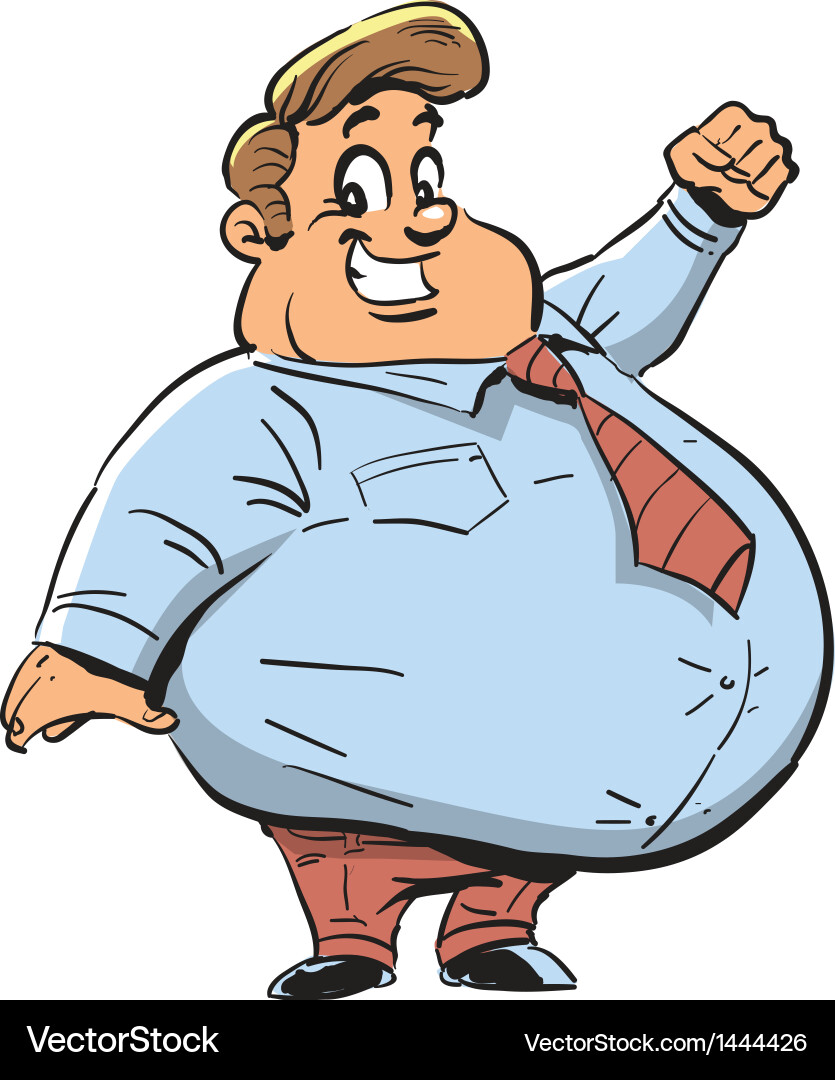 PROTAGONISTA:
IL PAZIENTE
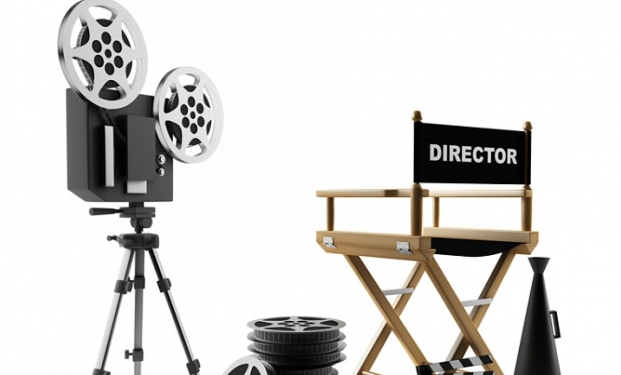 REGISTA:
IL PATIENT MANAGER
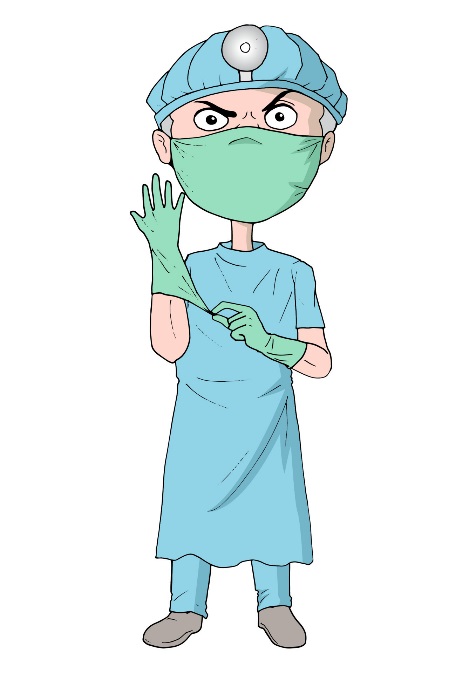 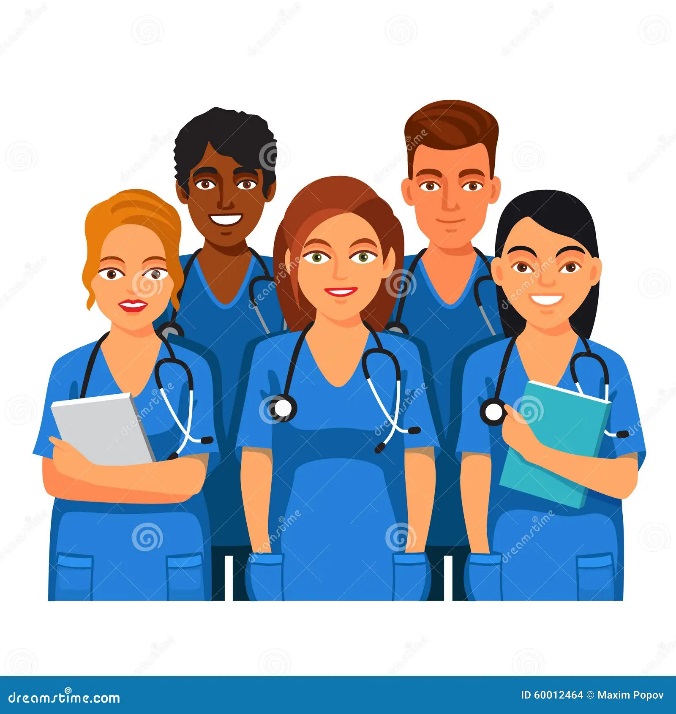 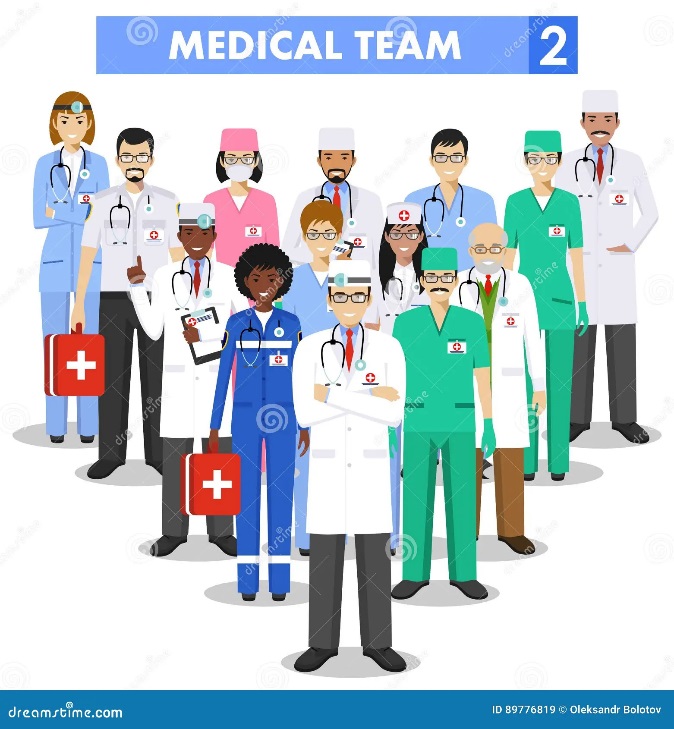 TEAM REPARTO
INFERMIERE
CHIRURGO
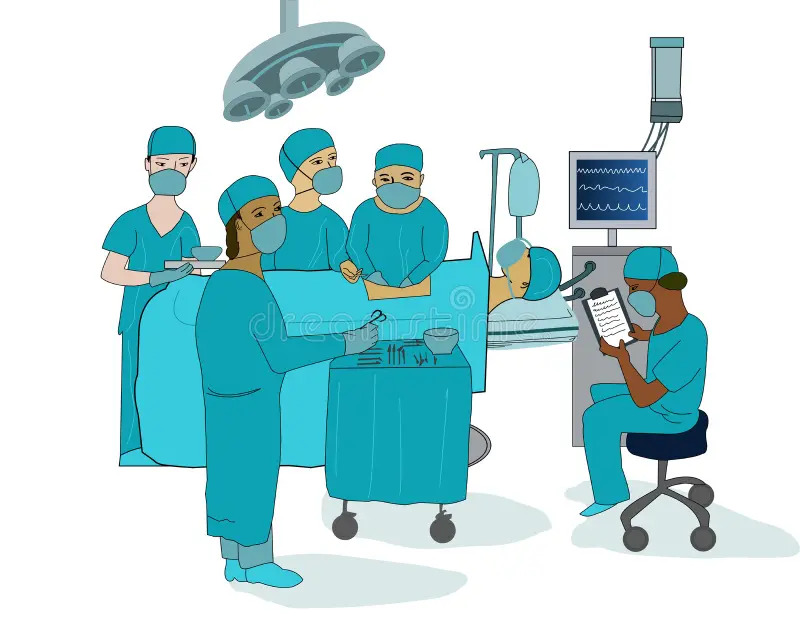 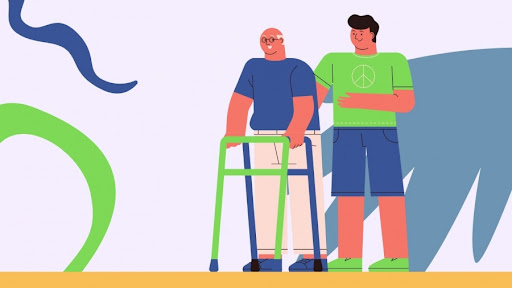 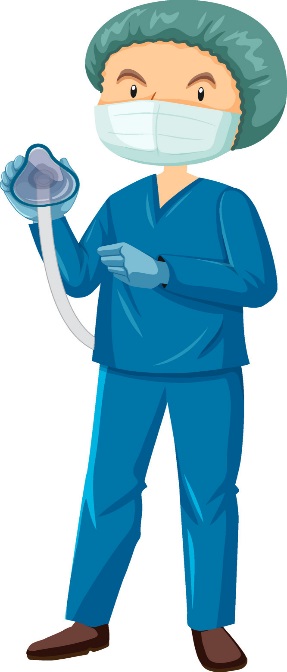 FISIOTERAPISTA
TEAM SALA OPERATORIA
ANESTESISTA
AMBIENTI  IDONEI
Ampi corridoi
Sale operatorie idonee
Servizi igienici idonei
Letti bariatrici
Bilancia
Sfigmomanometro con bracciale idoneo
Sollevatore
Sedie, sedie a rotelle e poltrone idonee
RICOVERO
Accoglienza del paziente e adempimenti amministrativi

Assegnazione di un posto letto idoneo

Anamnesi infermieristica ed eventuale integrazione della documentazione clinica

Controllo dei parametri vitali

Preparazione all’intervento
PER L’INTERVENTO
Verifica della documentazione clinica (consenso)

Informazione al paziente

Verifica di eventuali prescrizioni farmacologiche

Tricotomia

Doccia con sapone antimicrobico
PER L’INTERVENTO
Rimozione di eventuale smalto e monili

Posizionamento delle calze antitrombo

Vestizione del paziente

Compilazione check-list

Accompagnamento su chiamata del paziente in sala operatoria
IN SALA OPERATORIA
Controllo incrociato dei dati

Controllo e compilazione della check-list

Verifica del corretto funzionamento dei presidi / dello strumentario

Collegamento del paziente al monitor
IN SALA OPERATORIA
Posizionamento delle fasce di sicurezza

Posizionamento e attivazione dei gambali

Antisepsi della cute

Posizionamento del paziente
DURANTE L’INTERVENTO
Garantire la sicurezza e il benessere del paziente

Assistenza all’anestesista durante l’intubazione / estubazione

Preparazione dei tavoli sterili con strumentario

Controllo dei parametri del paziente 

Verifica delle condizioni ottimali (pulizia, temperatura, umidità, illuminazione, disponibilità di materiali)
A FINE INTERVENTO
Compilazione della documentazione

Conteggio aghi e garze

Medicazione

Assistenza al risveglio
Paziente con grave insufficienza respiratoria
Trasferimento in terapia intensiva per assistenza ventilatoria
Paziente con gravi patologie cardio-circolatorie
Monitoraggio e assistenza di tipo intensivo
Paziente con patologie cardio-circolatorie / respiratorie di media entità
Trasferimento in reparto con monitoraggio continuo e controlli strumentali seriali
Valutazione di successivo trasferimento
 in terapia intensiva
Ventilazione adeguata / Stabilità cardio-circolatoria
Trasferimento in Reparto
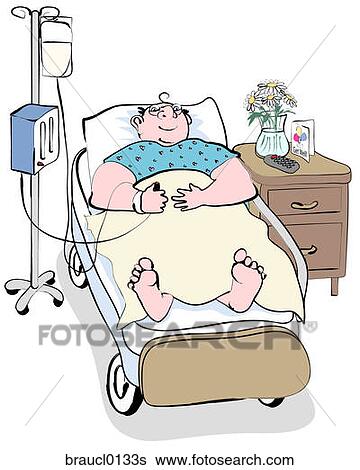 «L’attenzione costante di un buon infermiere può essere altrettanto importante quanto una perfetta operazione da parte di un chirurgo»

- Dag Hammarskjold
POST OPERATORIO(giorno 0: monitoraggio)
Controllo costante dei parametri

Mobilizzazione precoce

Ripresa della dieta idrica
POST OPERATORIO(giorno 1: programmazione della dimissione)
Educazione sul regime alimentare post dimissione

Indicazioni sulla supplementazione vitaminica e proteica

Sensibilizzazione sul corretto stile di vita da adottare

Consigli sulla ripresa dell’attività fisica

Istruzioni sulla gestione della ferita chirurgica

Consegna di una guida promemoria
LA DIMISSIONE
La dimissione viene pianificata già in fase di pre-ospedalizzazione: questo permette di rilevare criticità anche relative al rientro al domicilio (disagi ambientali, mancanza di care-giver, etc.) che sono risolvibili con una buona organizzazione e/o l’attivazione dei servizi sul territorio.
Una dimissione adeguata riduce notevolmente il rischio di complicanze post-dimissioni, diminuisce inoltre sensibilmente l’ansia da rientro del paziente e dei suoi familiari.
IL LAVORO CONTINUA ANCHE DOPO LE DIMISSIONI
Posso mangiare 
la pizza?
Non riesco a bere!
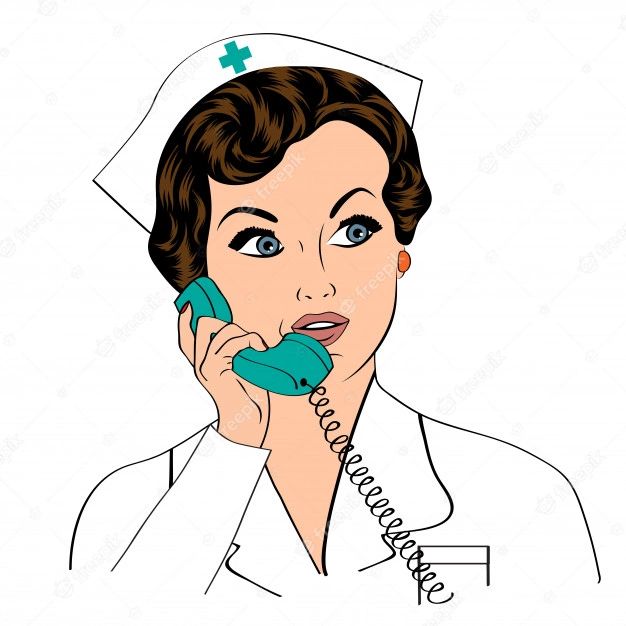 Posso andare dal dentista?
Posso tornare a lavoro?
Ho perso 
solo 5 kg!
Ho la febbre…
QUALCOSA DI NOI…
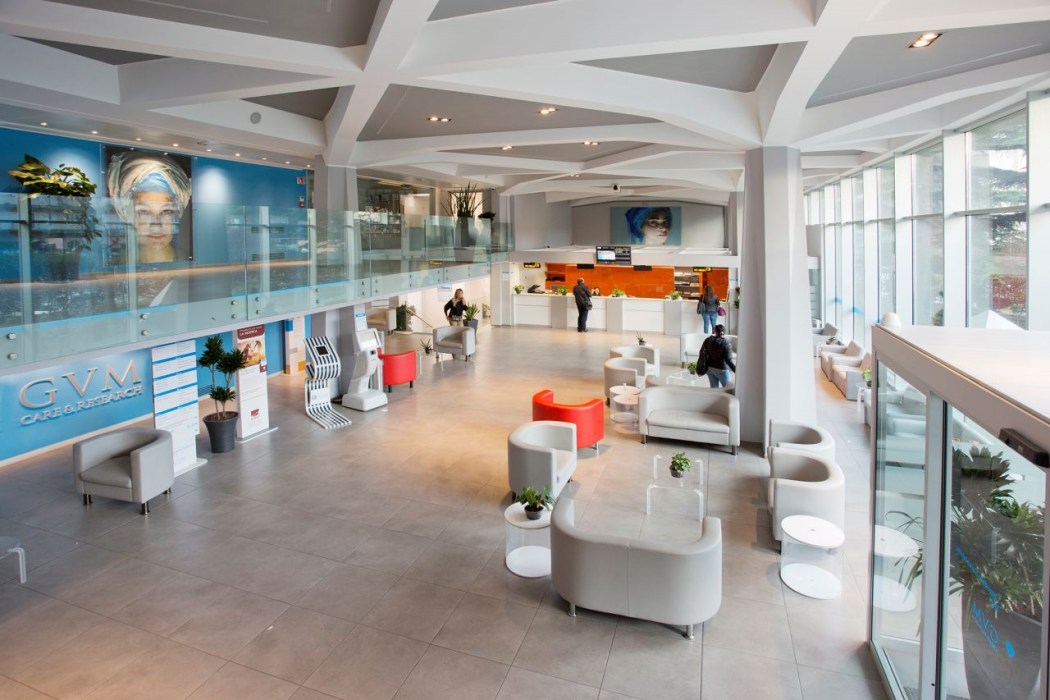 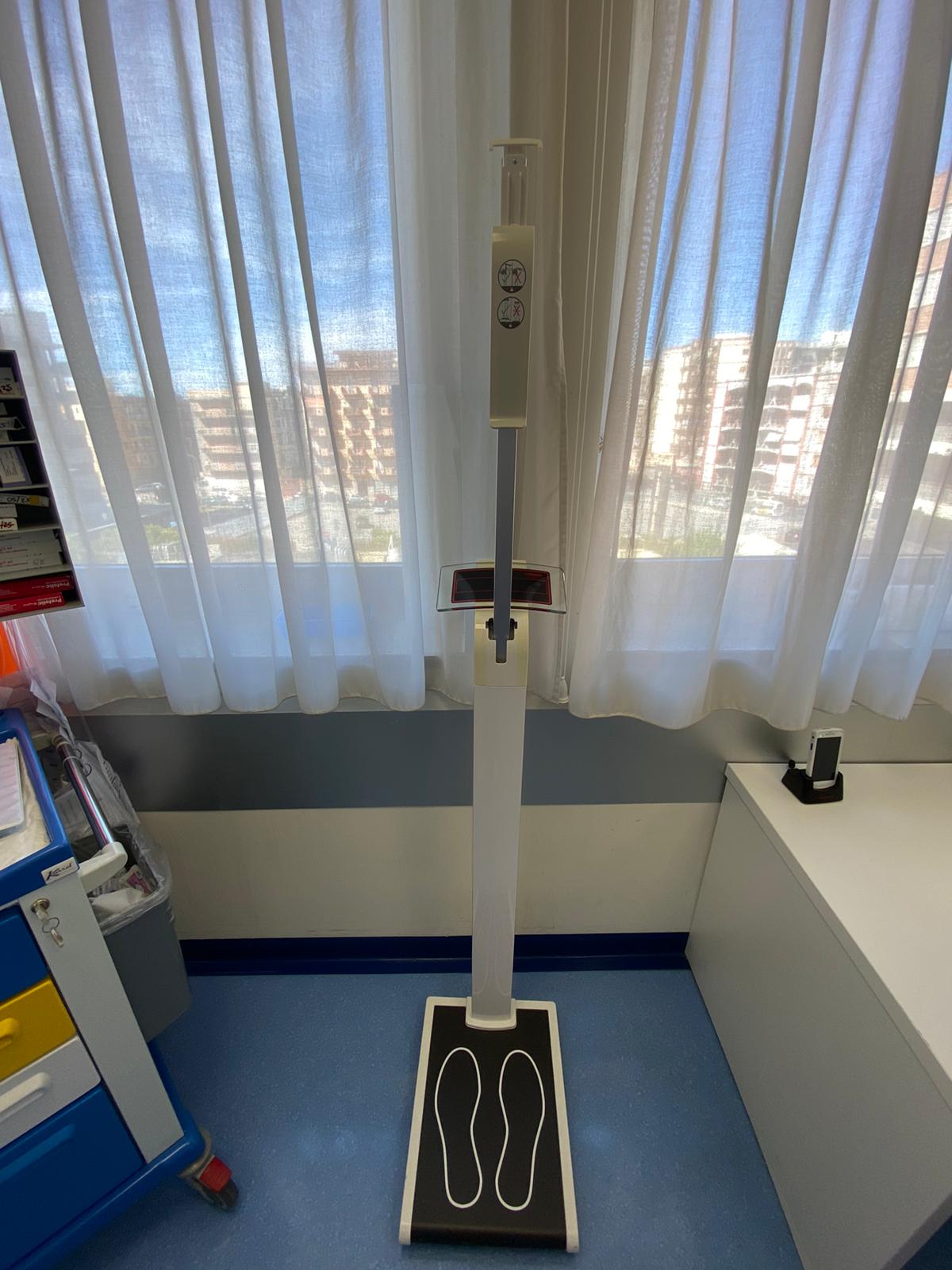 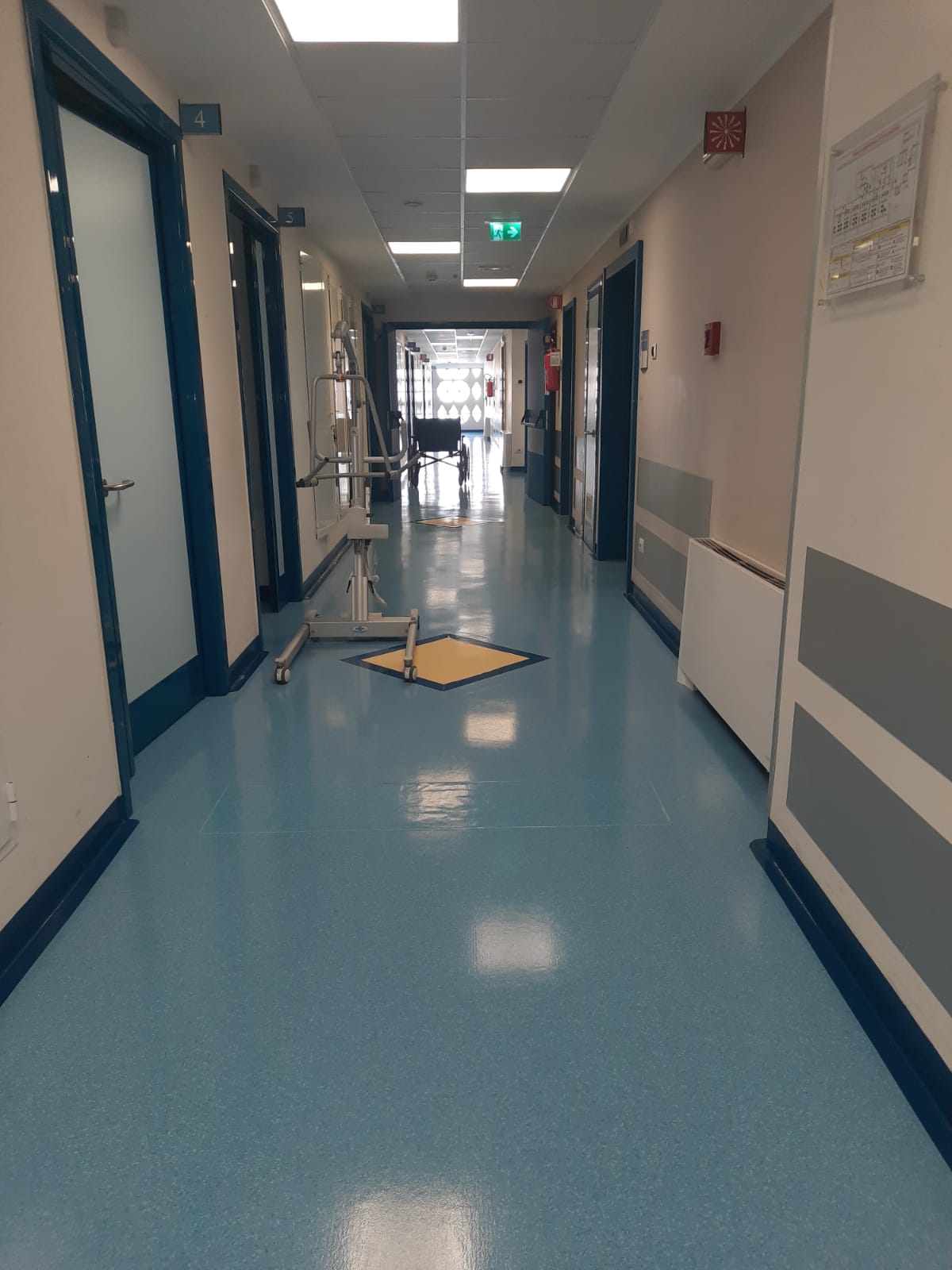 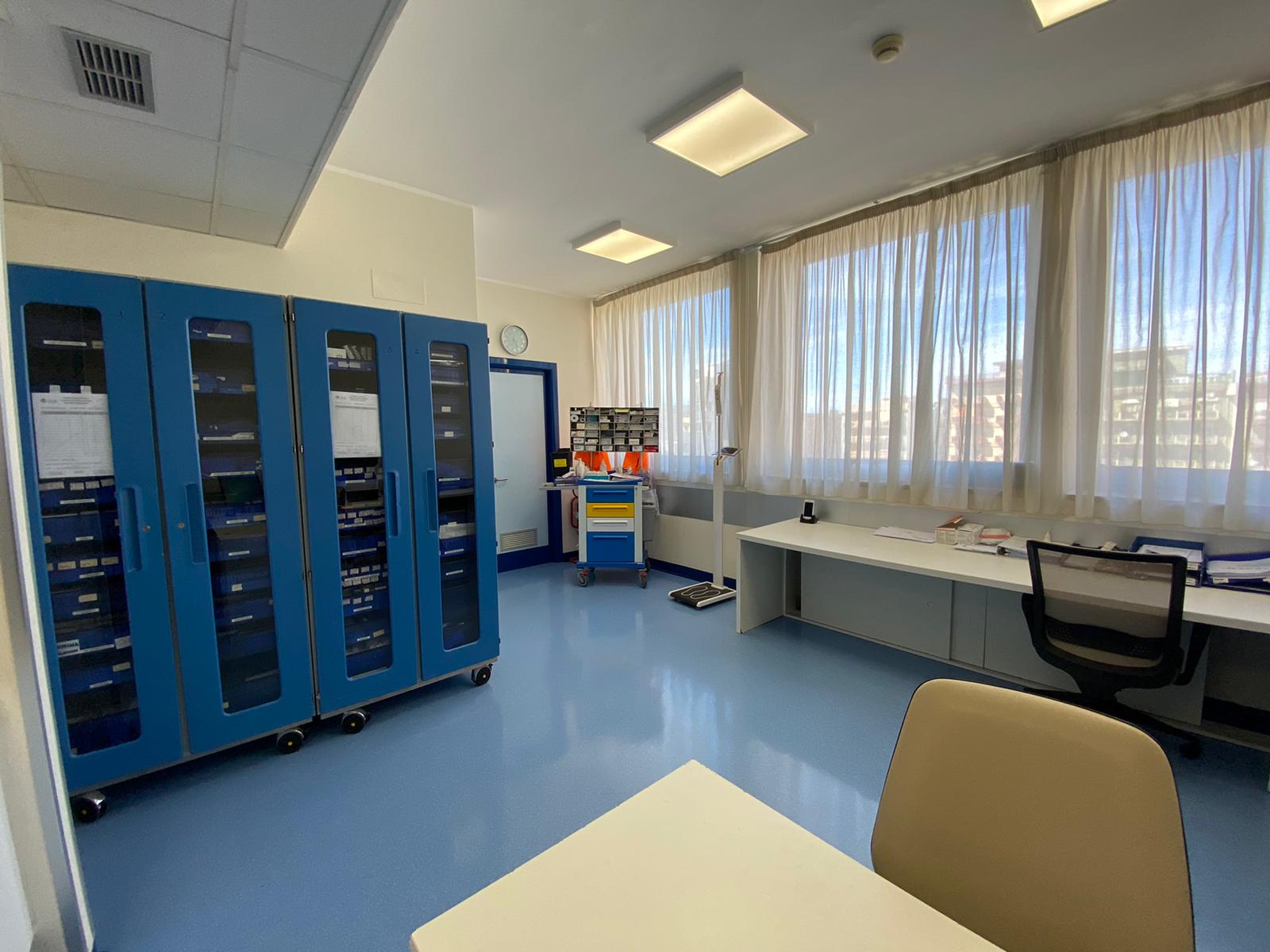 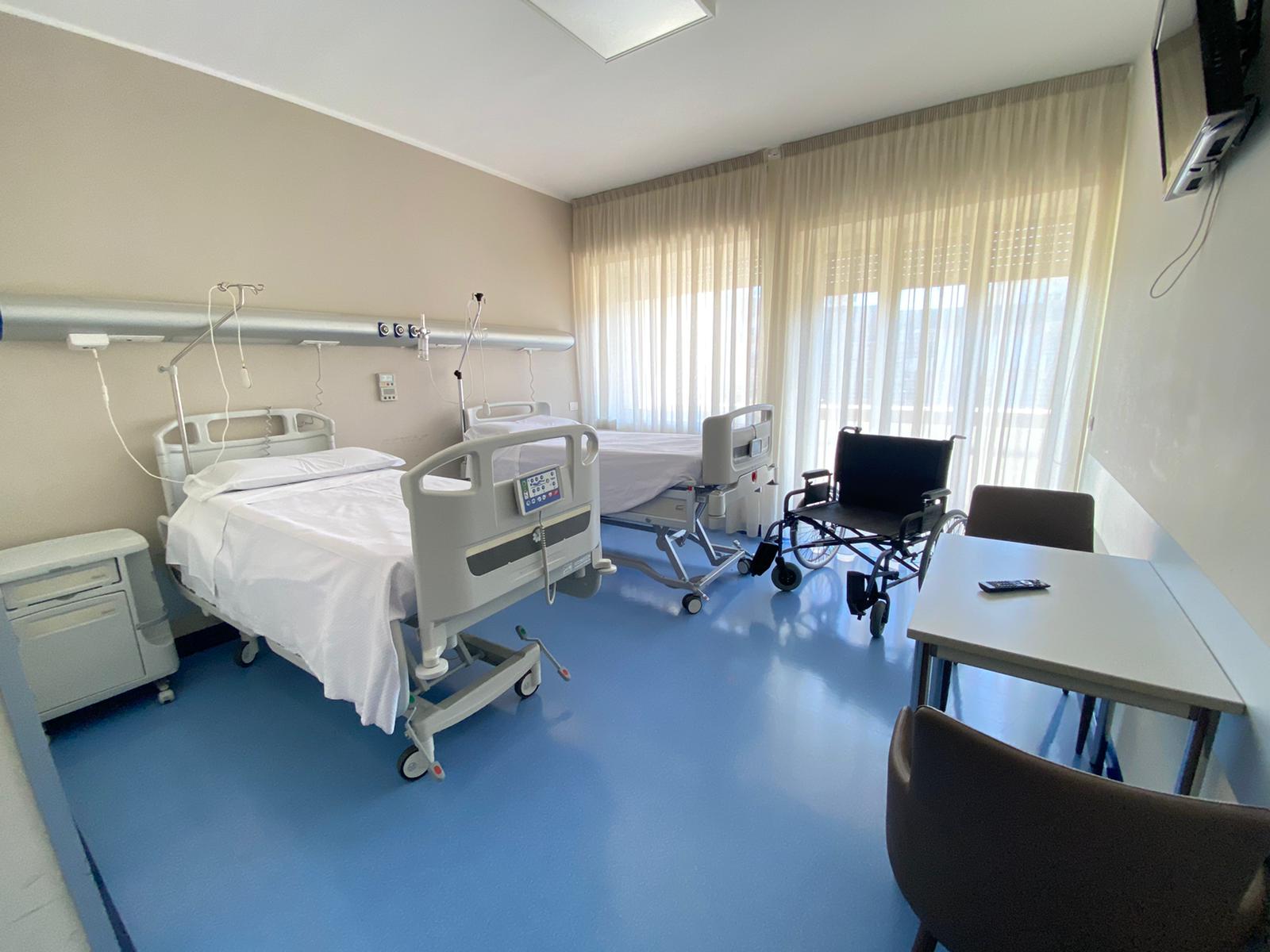 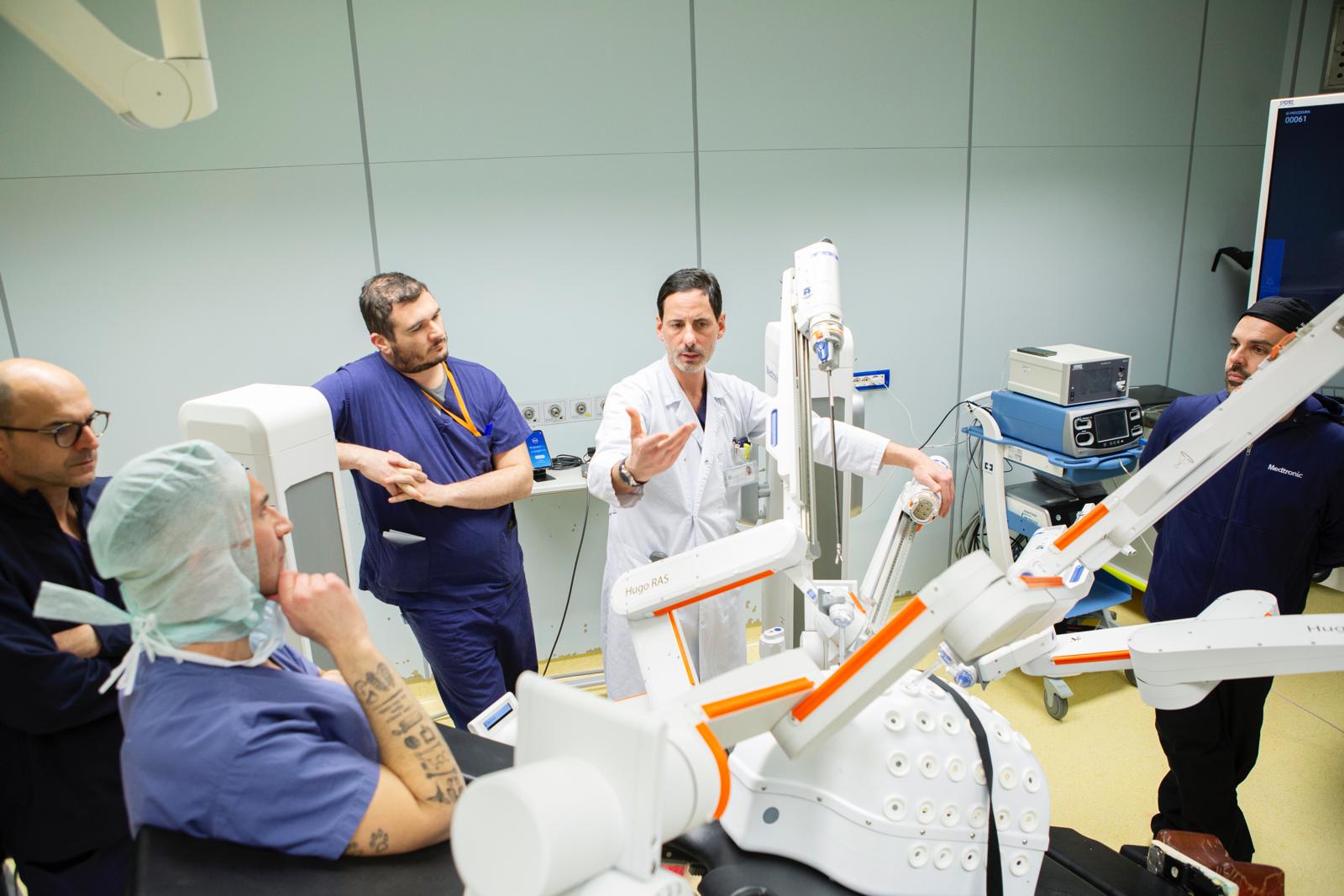 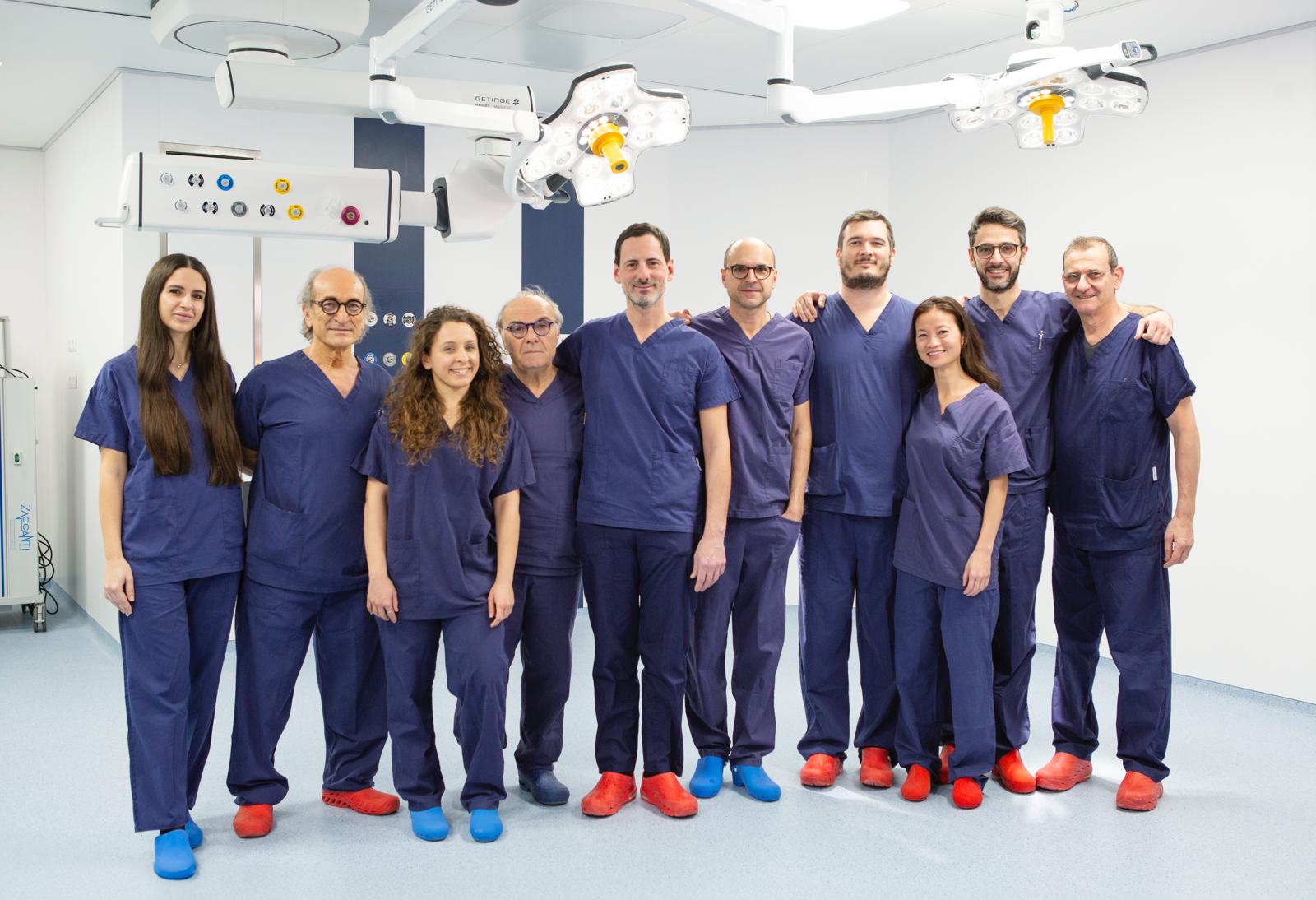 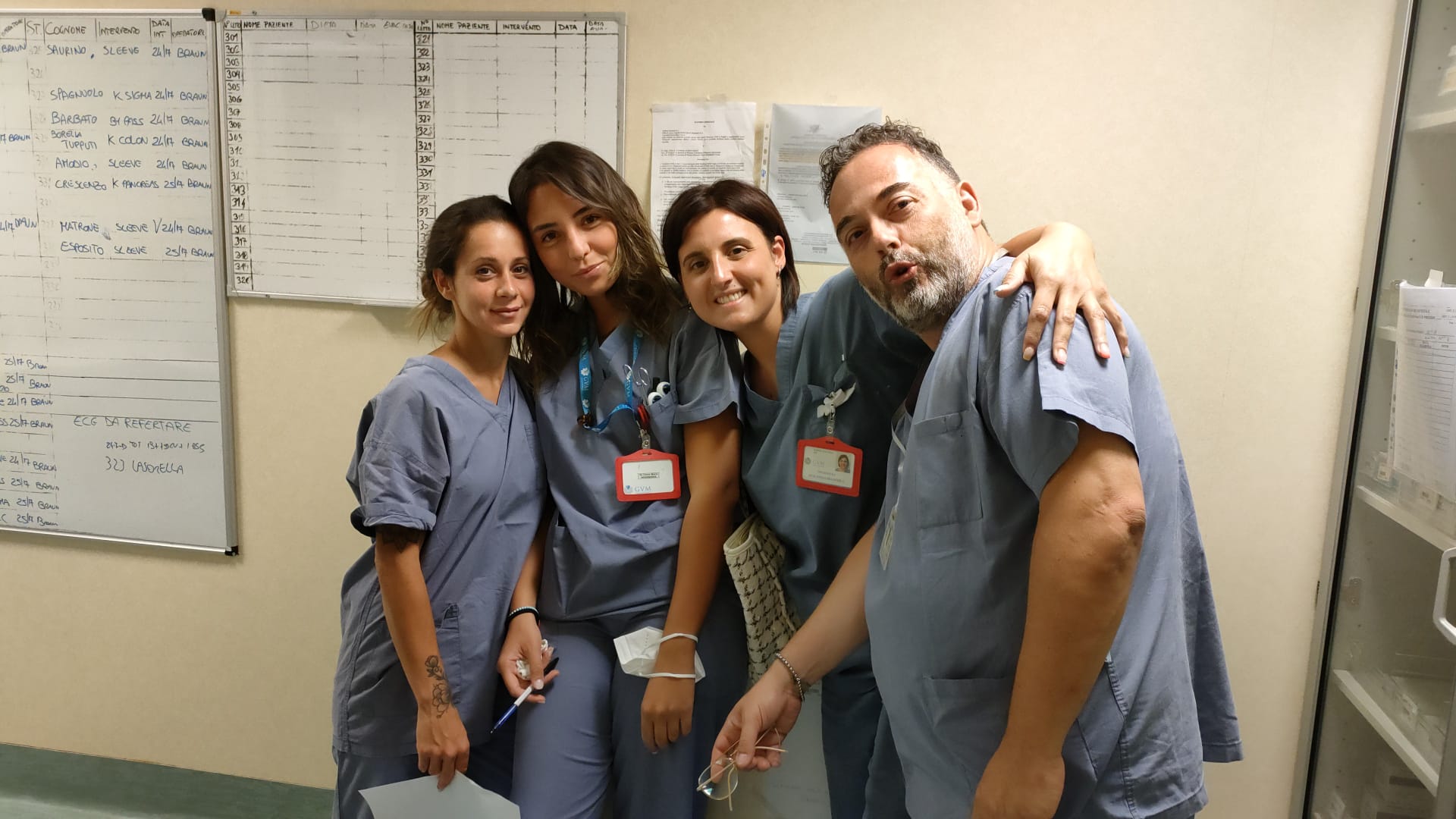 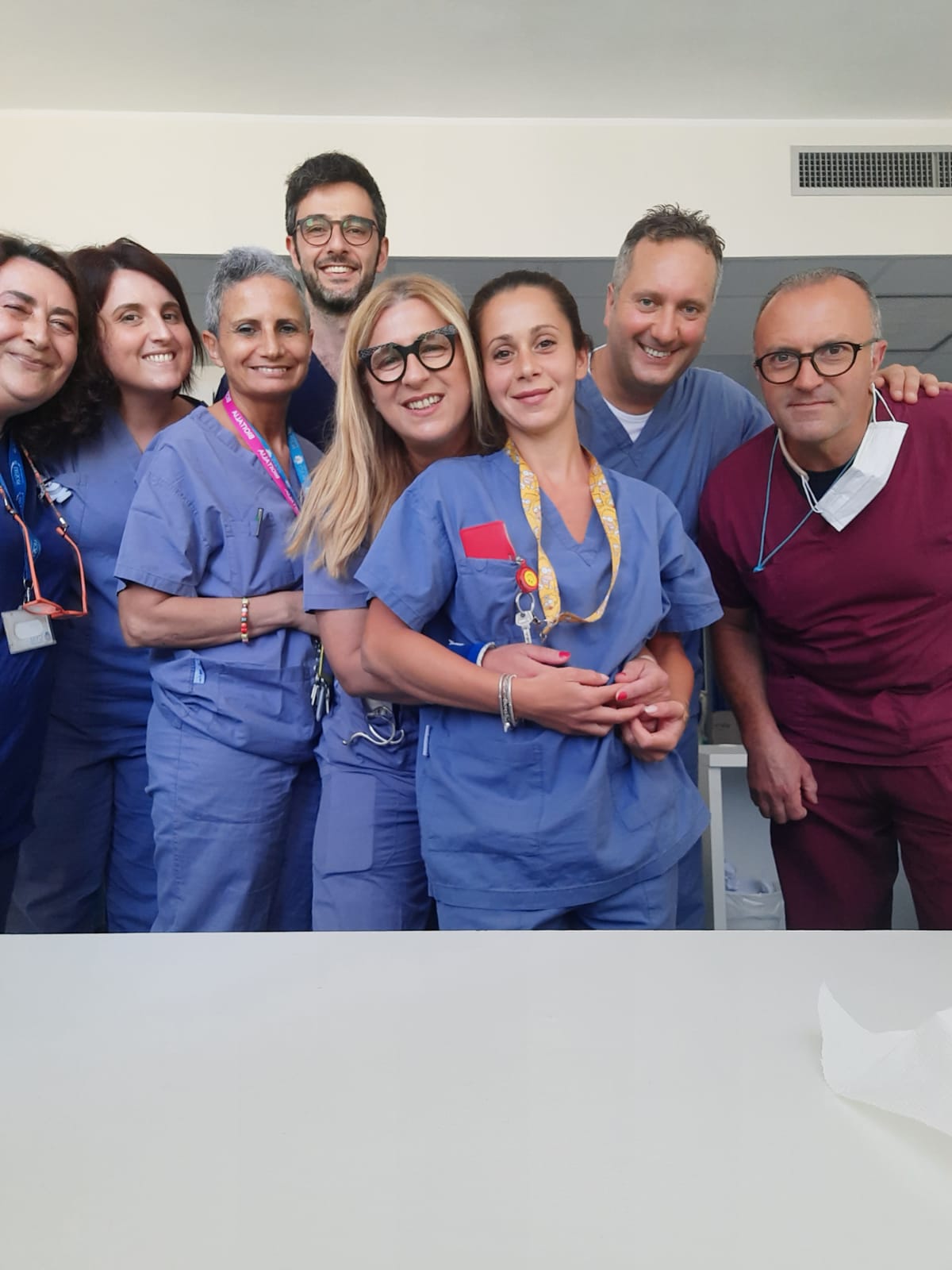 Nostra esperienza 2022 – aprile 2024
2919 procedure
≈15% RE-DO surgery (N 146)
CASTOROSCORE
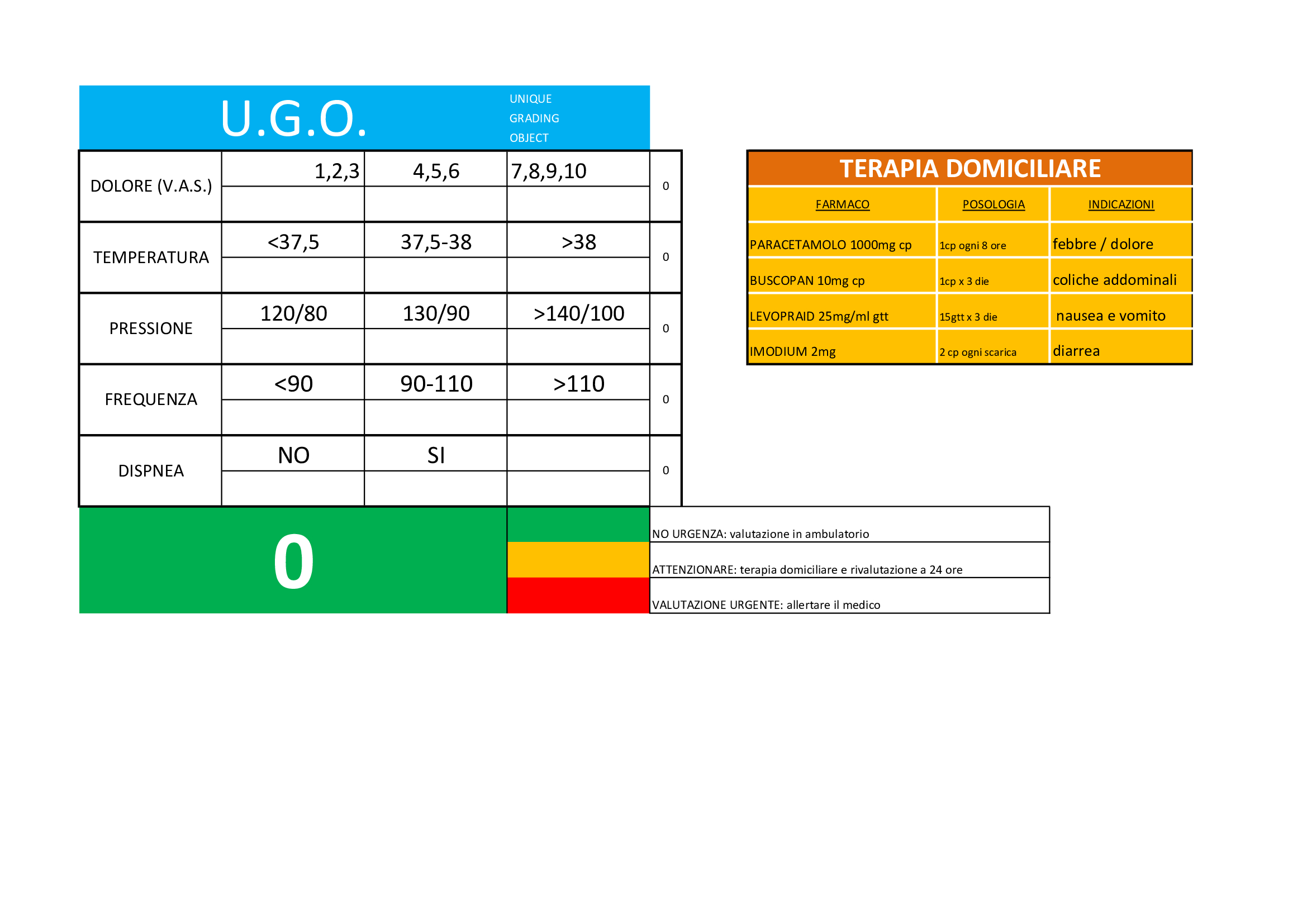 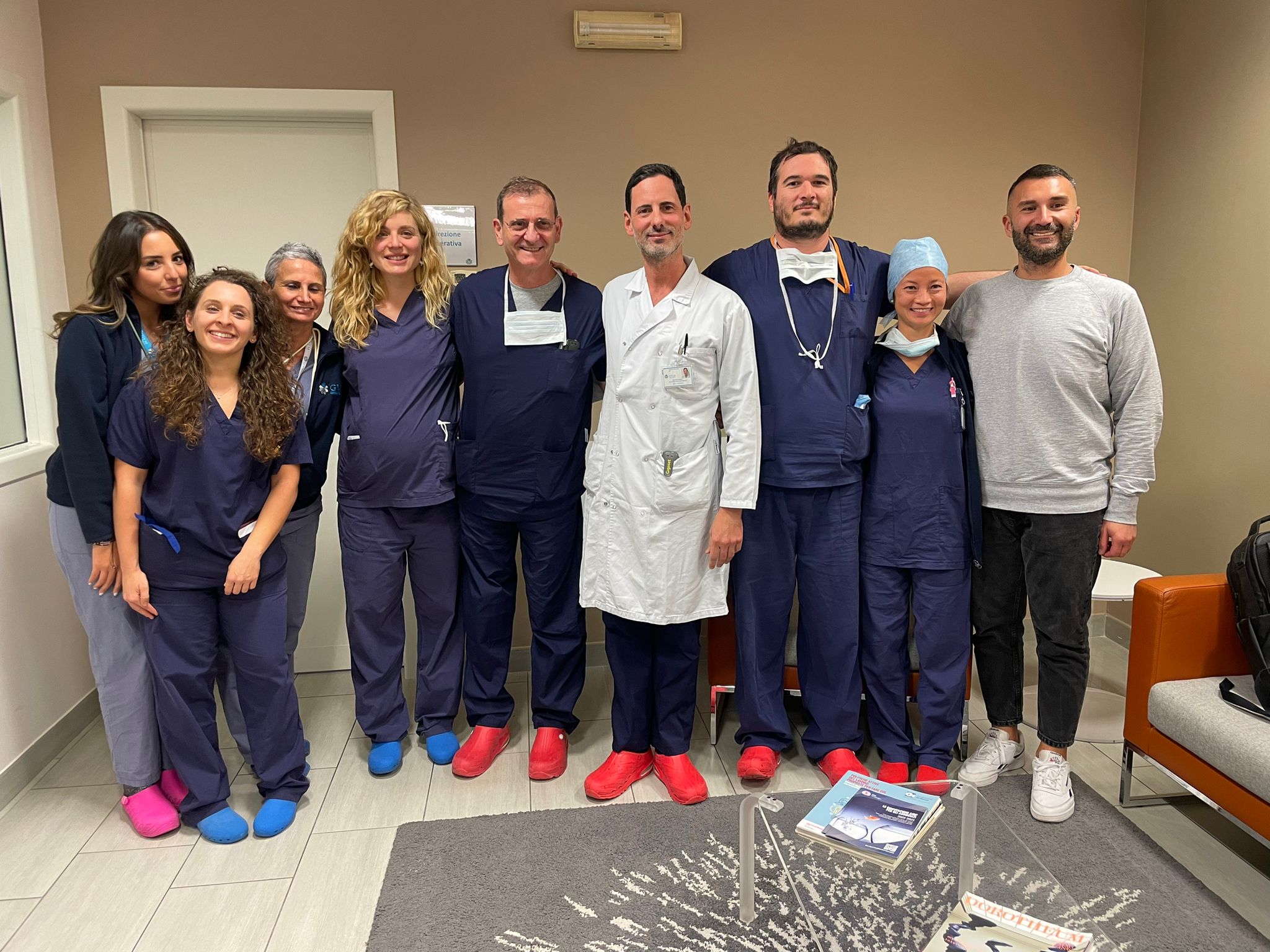 UN GRANDE LAVORO DI SQUADRA
Grazie